GROTE OF ONZE LIEVE VROUWEKERK
junior
bredaos
kwartierke
10
Historisch Breda
STICHTING i.o.
Jan I van Polanen
junior
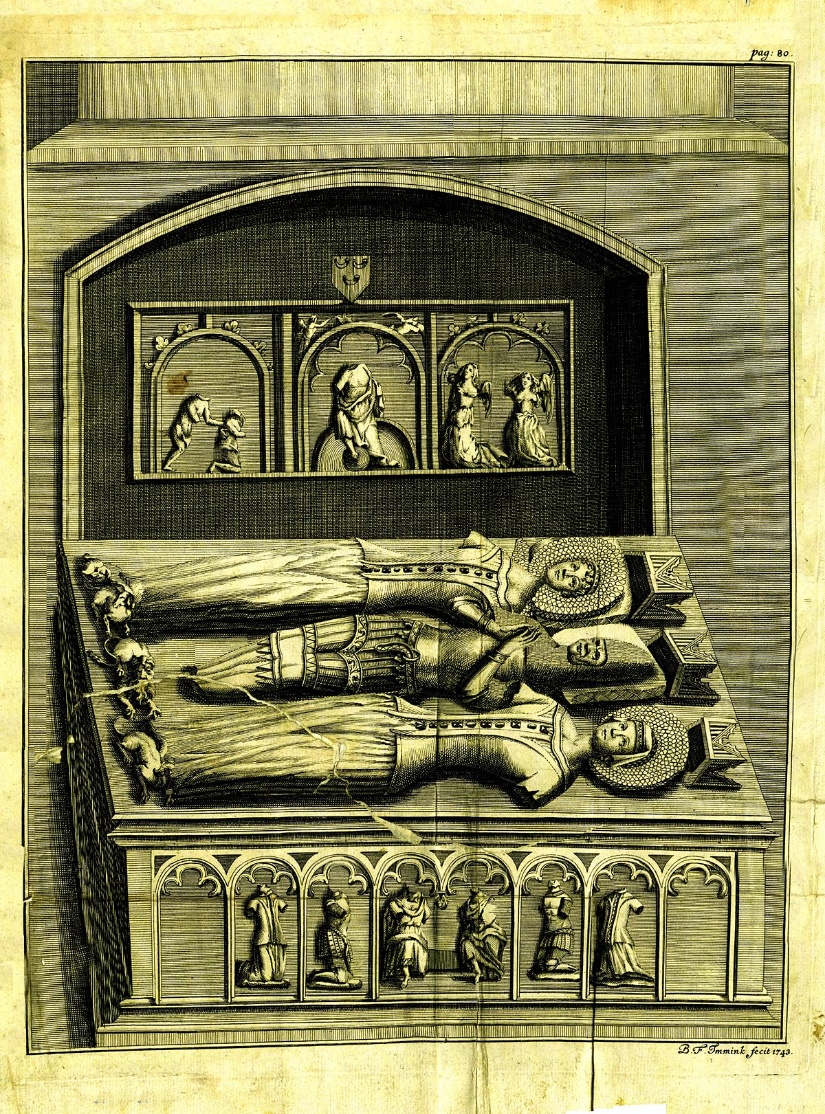 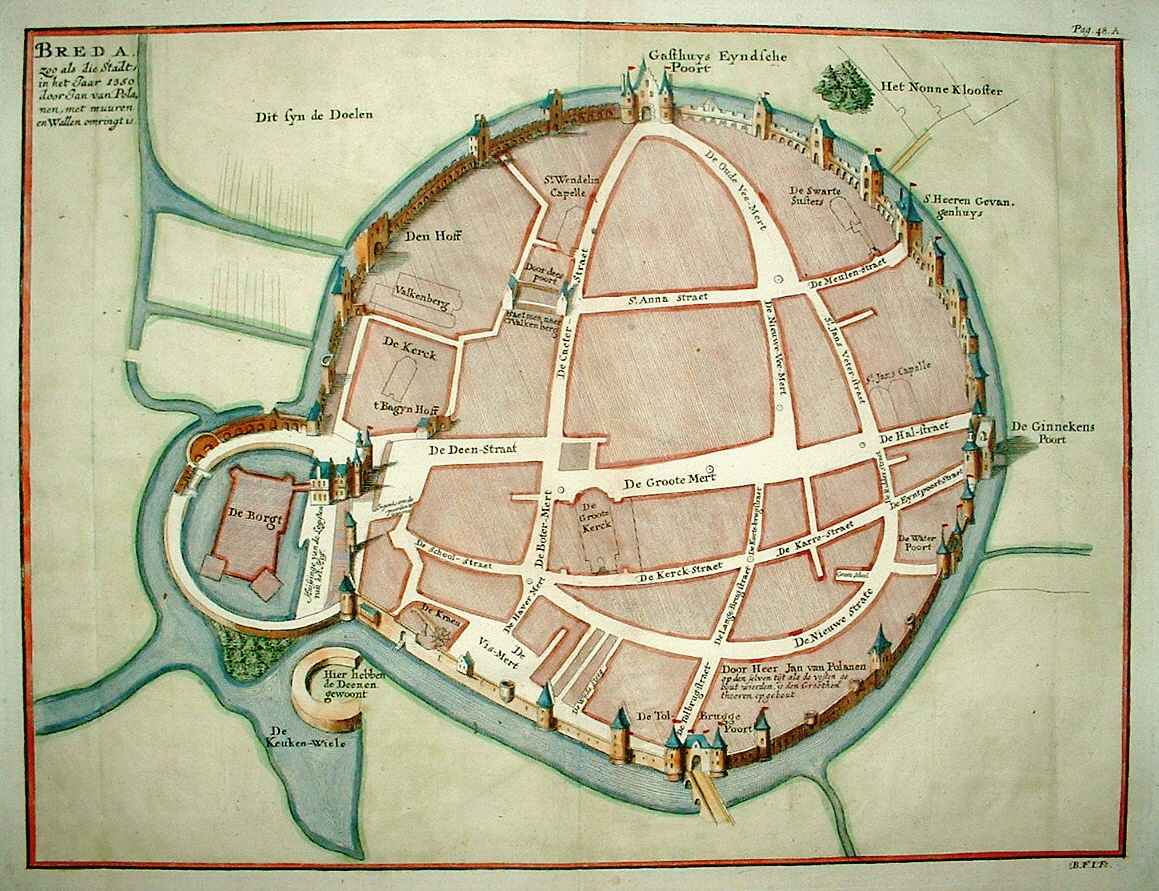 Historisch Breda
bouwontwikkeling
junior
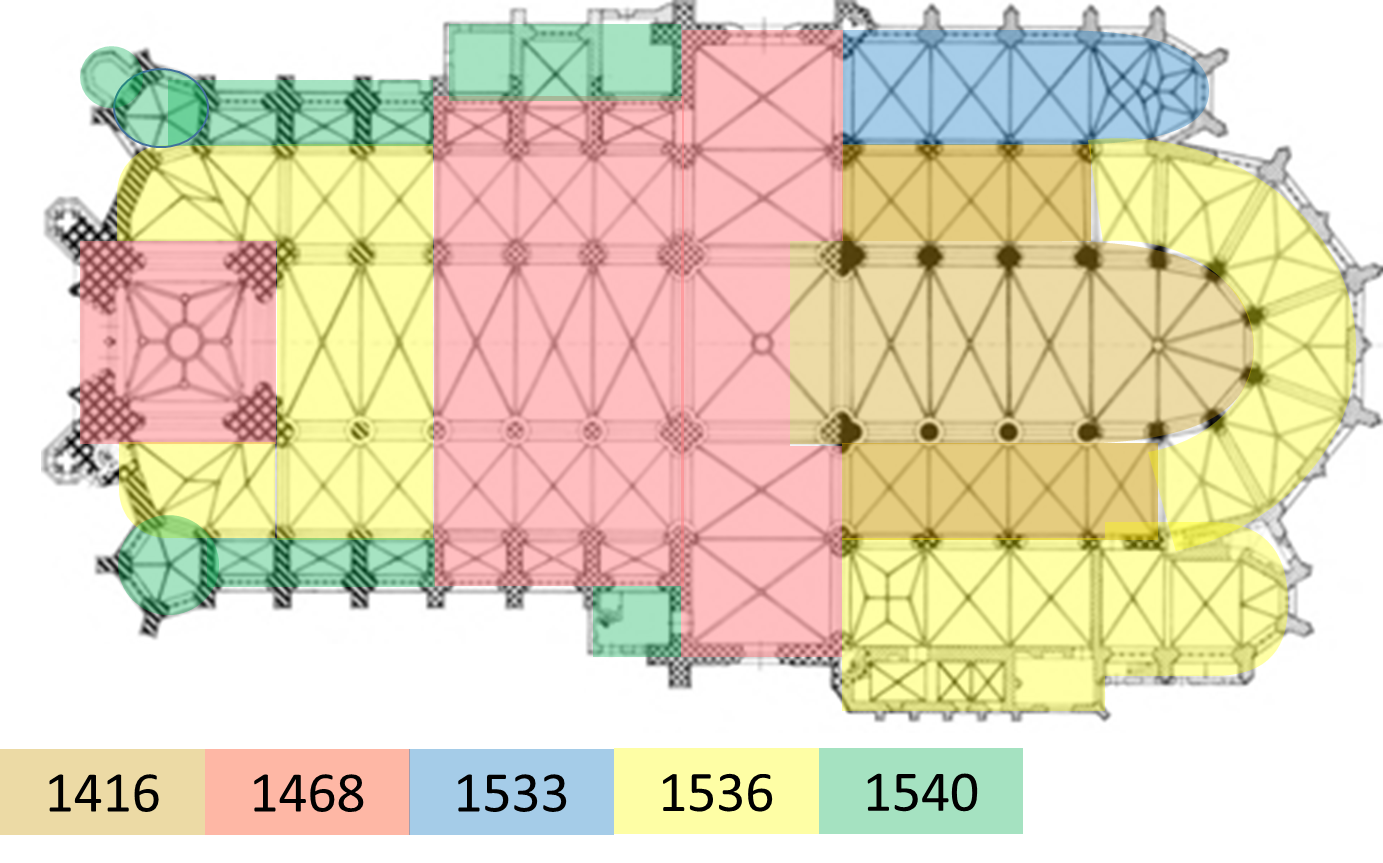 Historisch Breda
grafmonumenten
junior
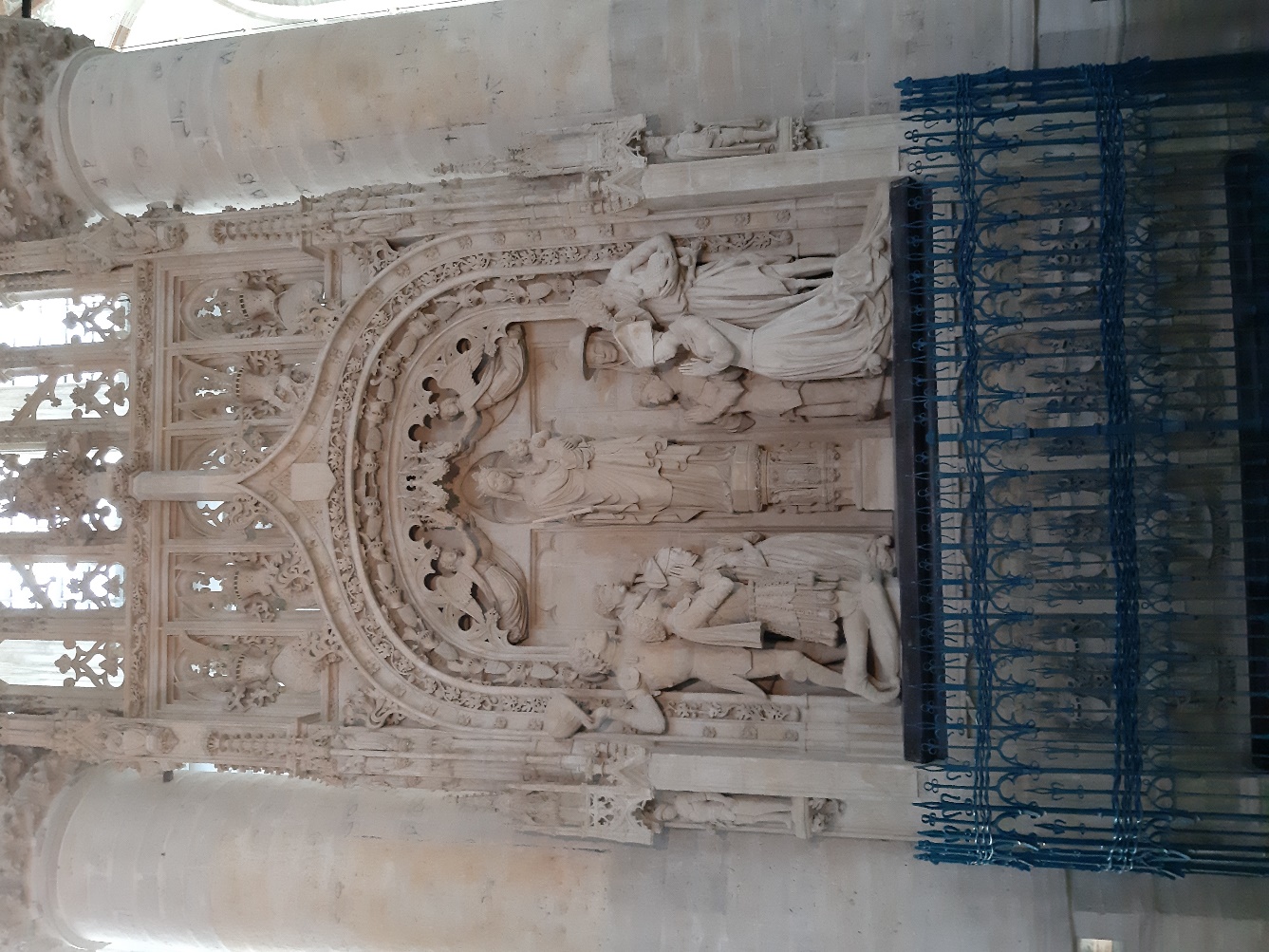 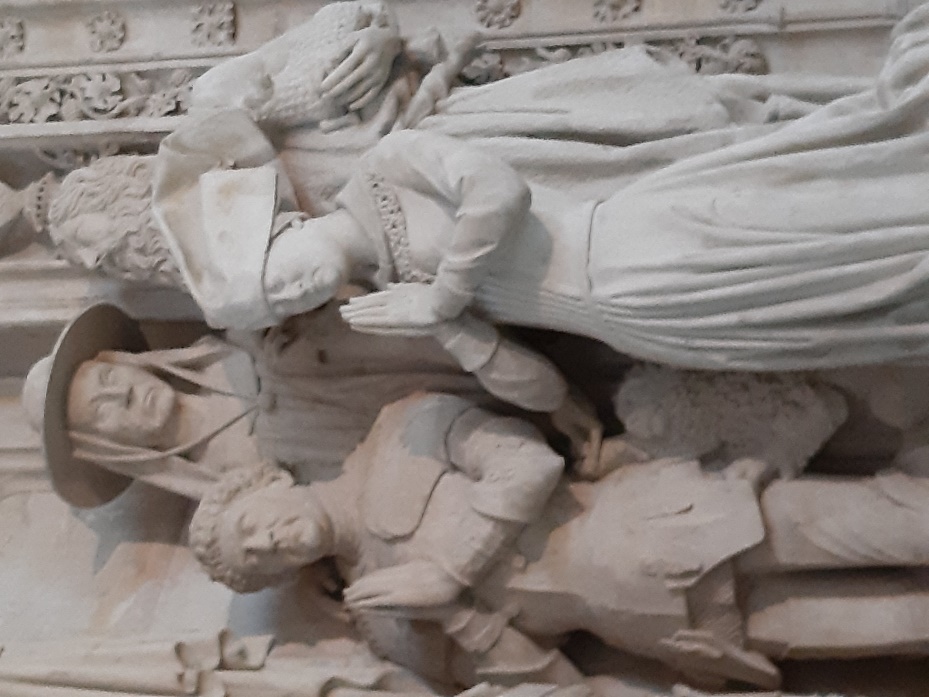 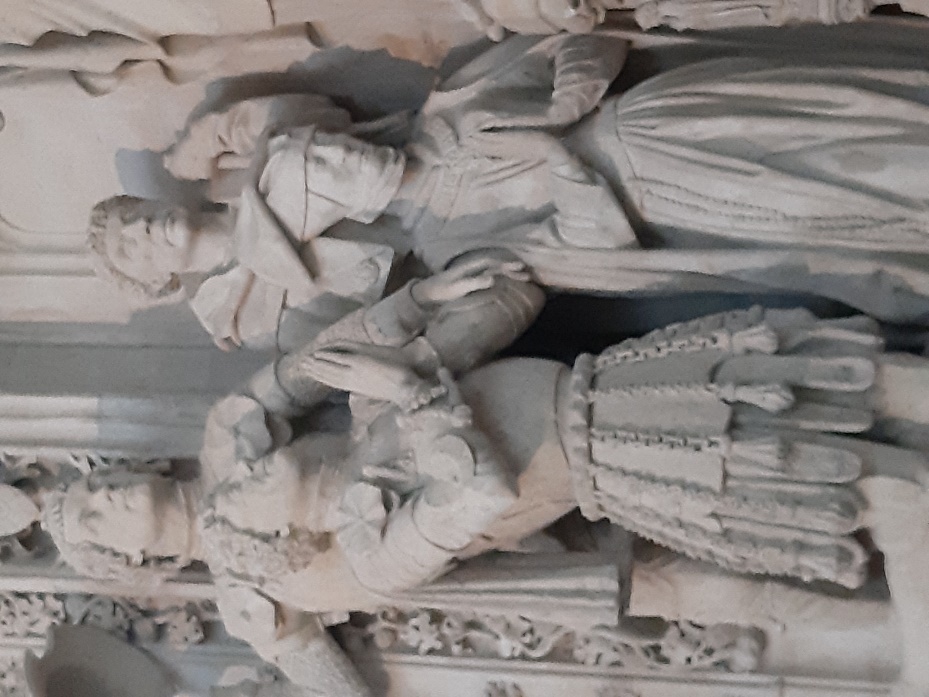 Historisch Breda
grafmonumenten
junior
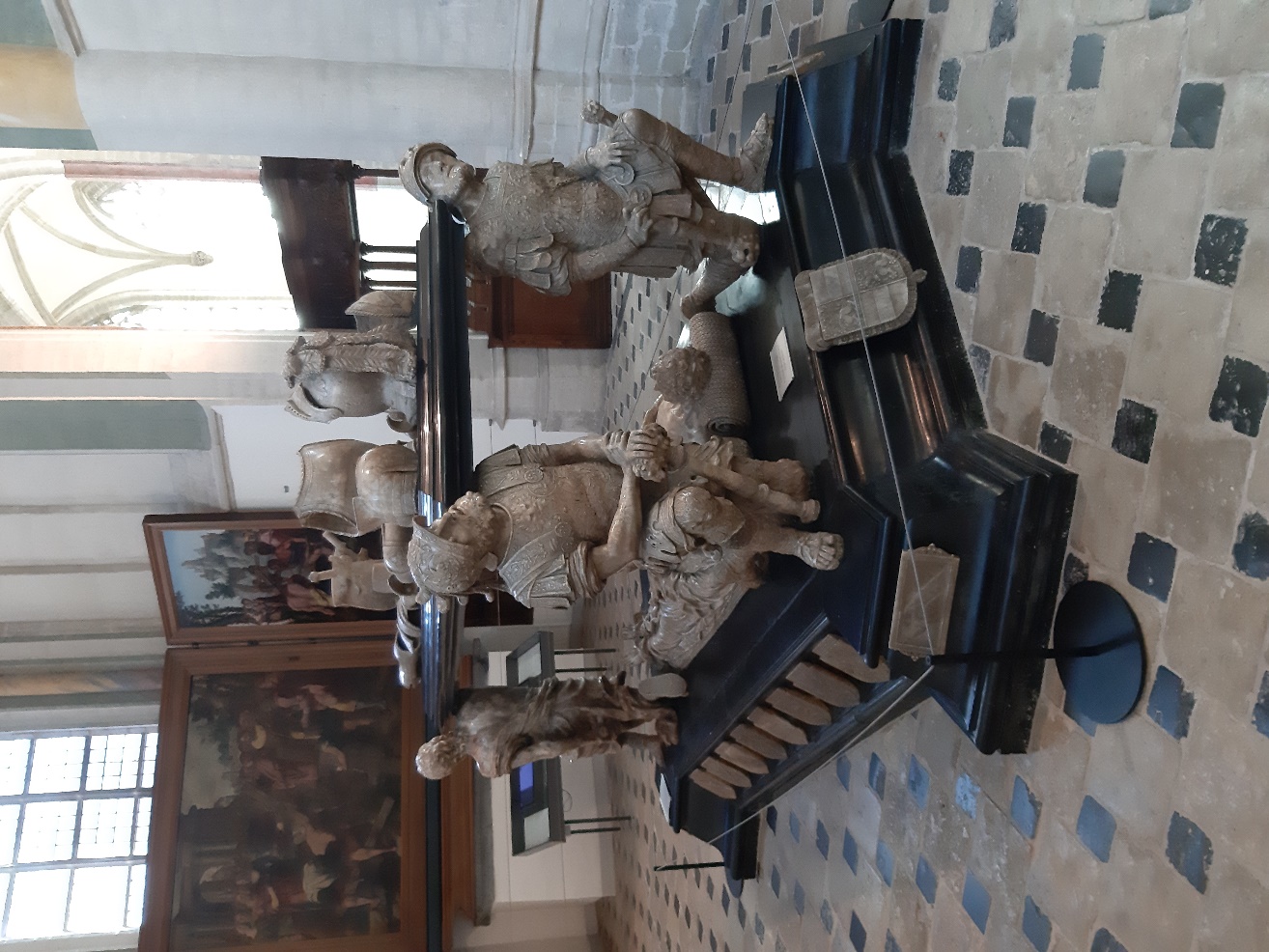 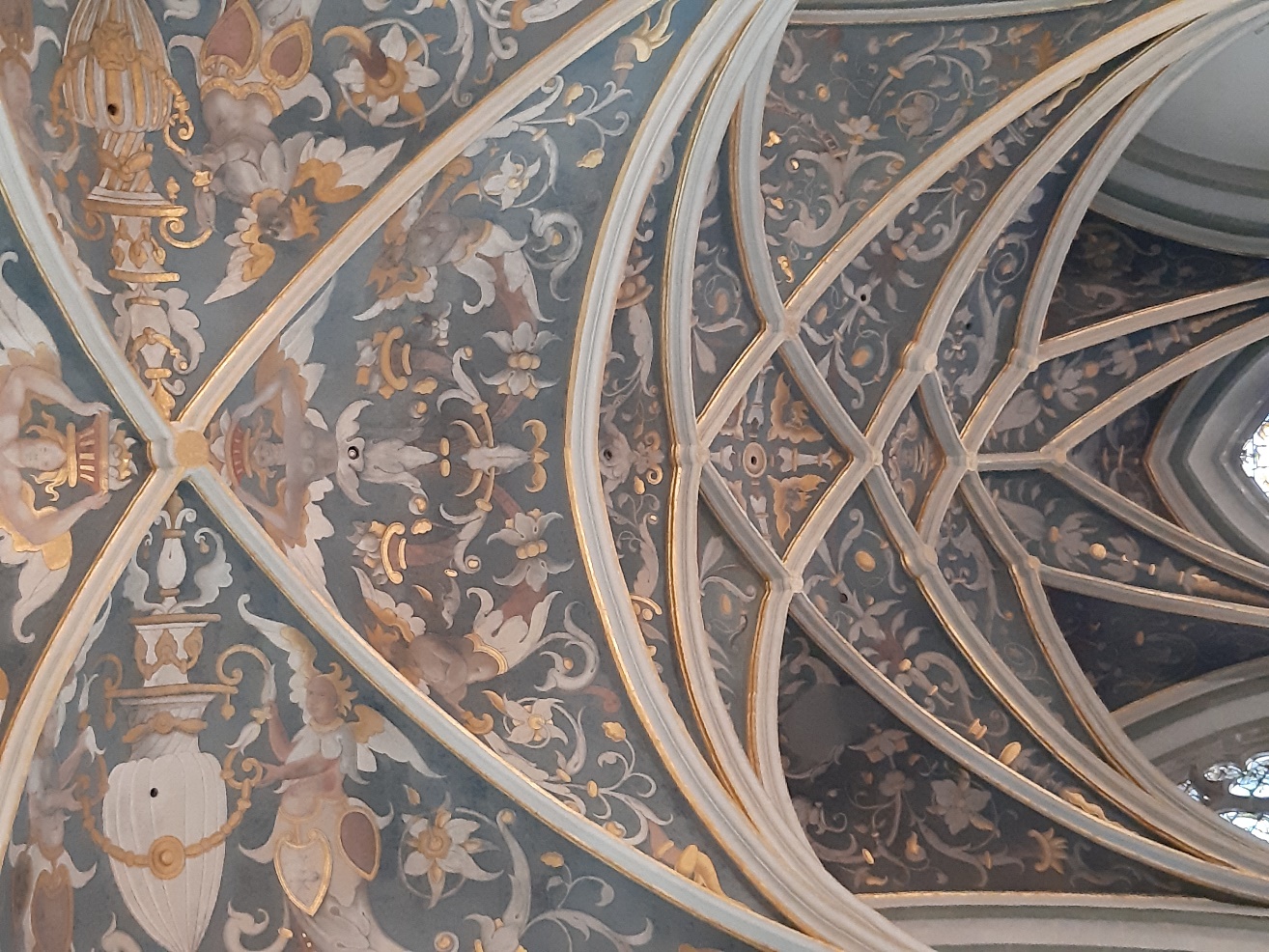 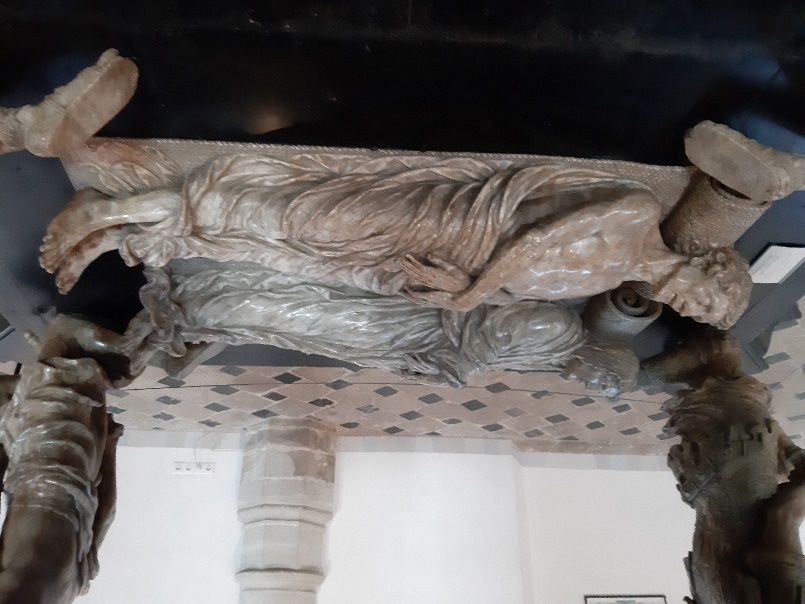 Historisch Breda
grafmonumenten
junior
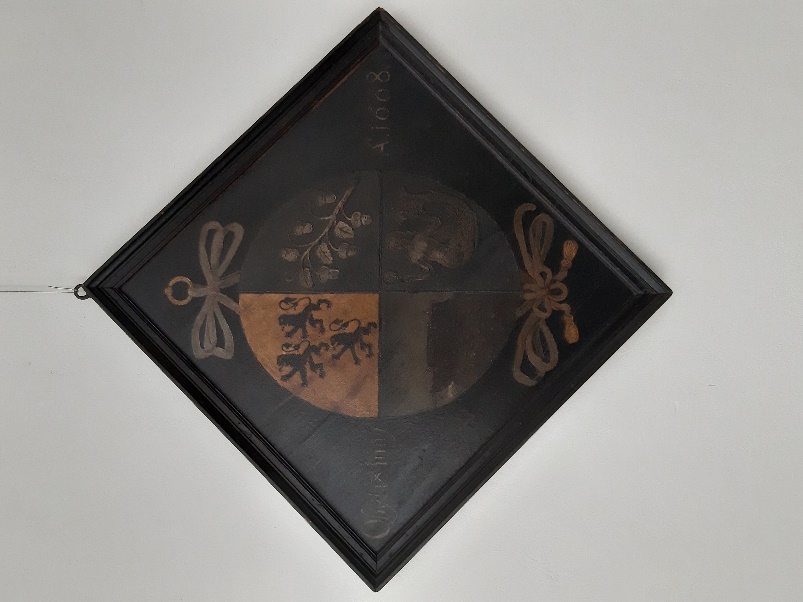 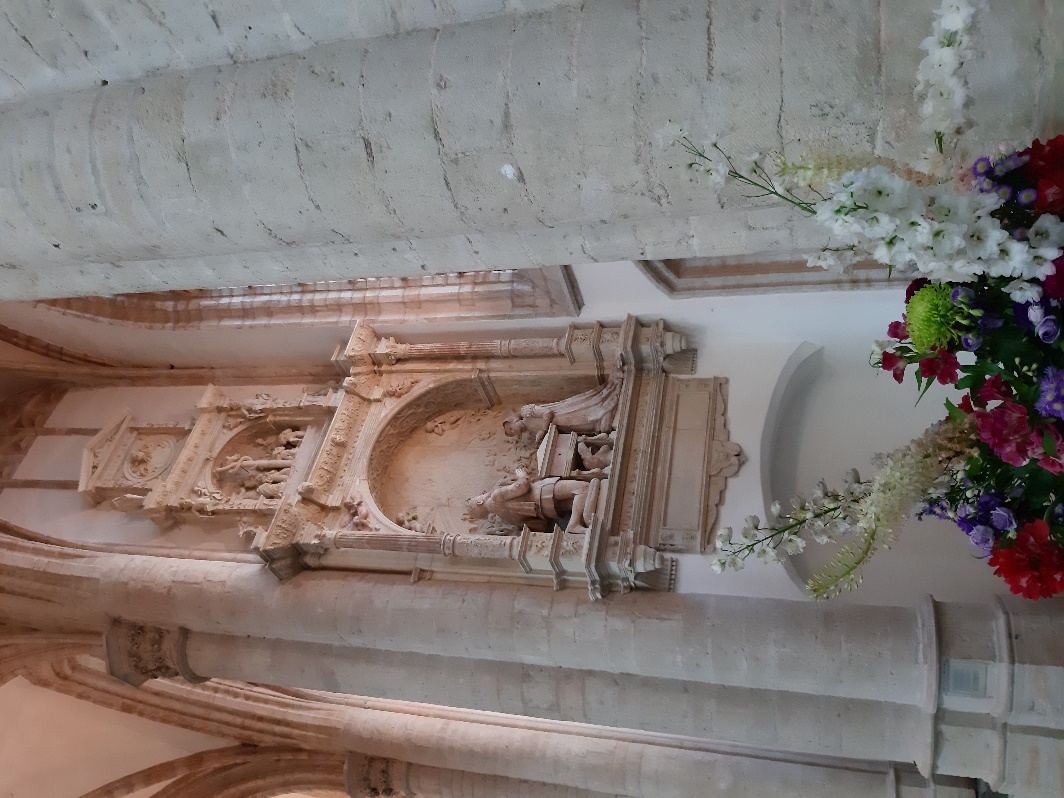 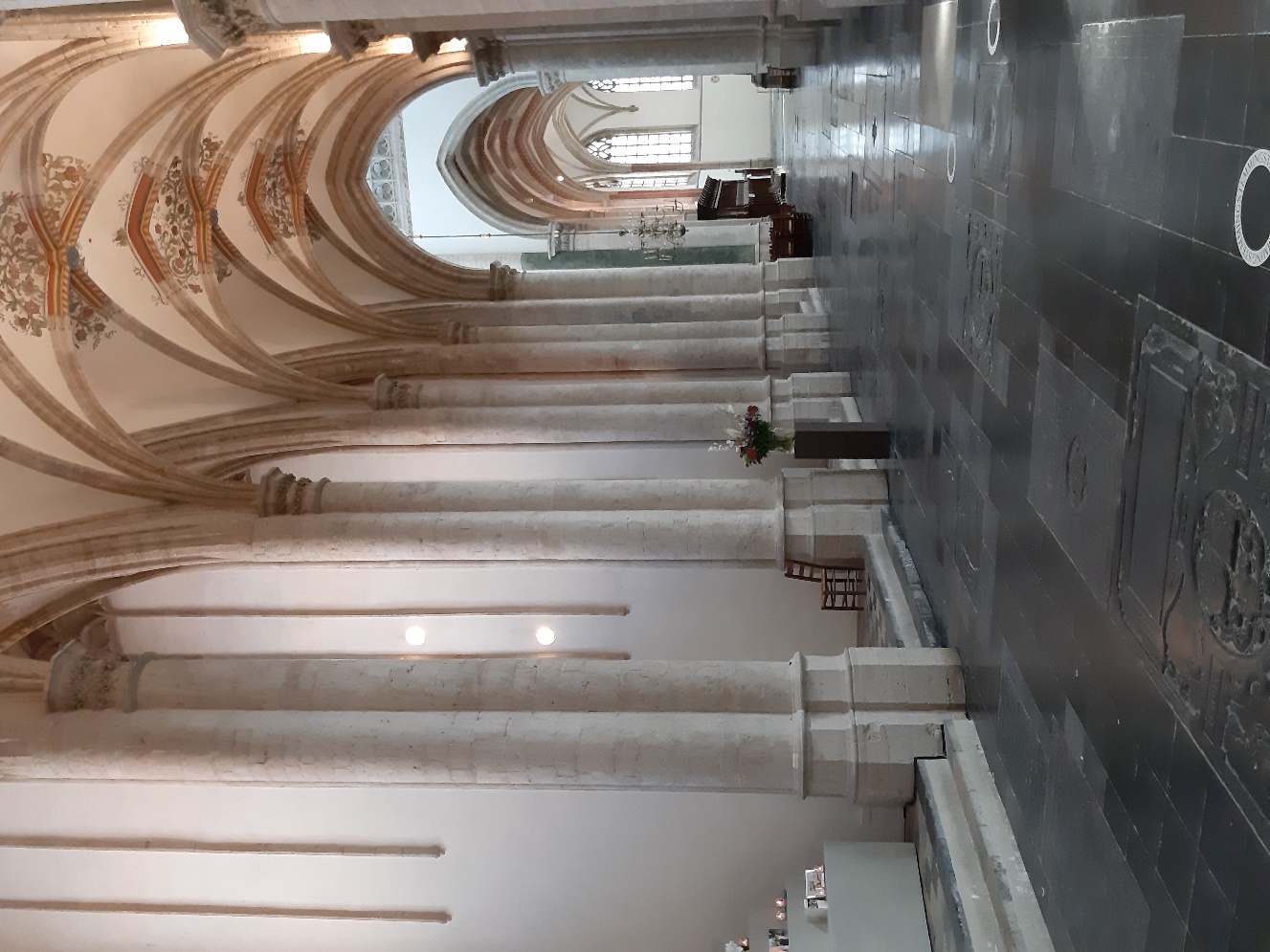 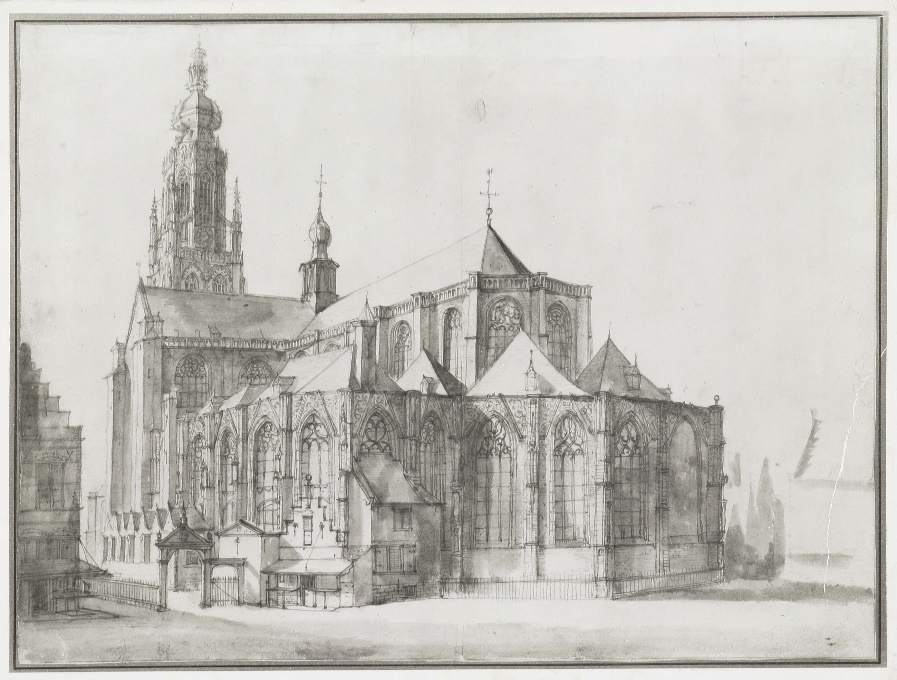 1534
Historisch Breda
kapellen
junior
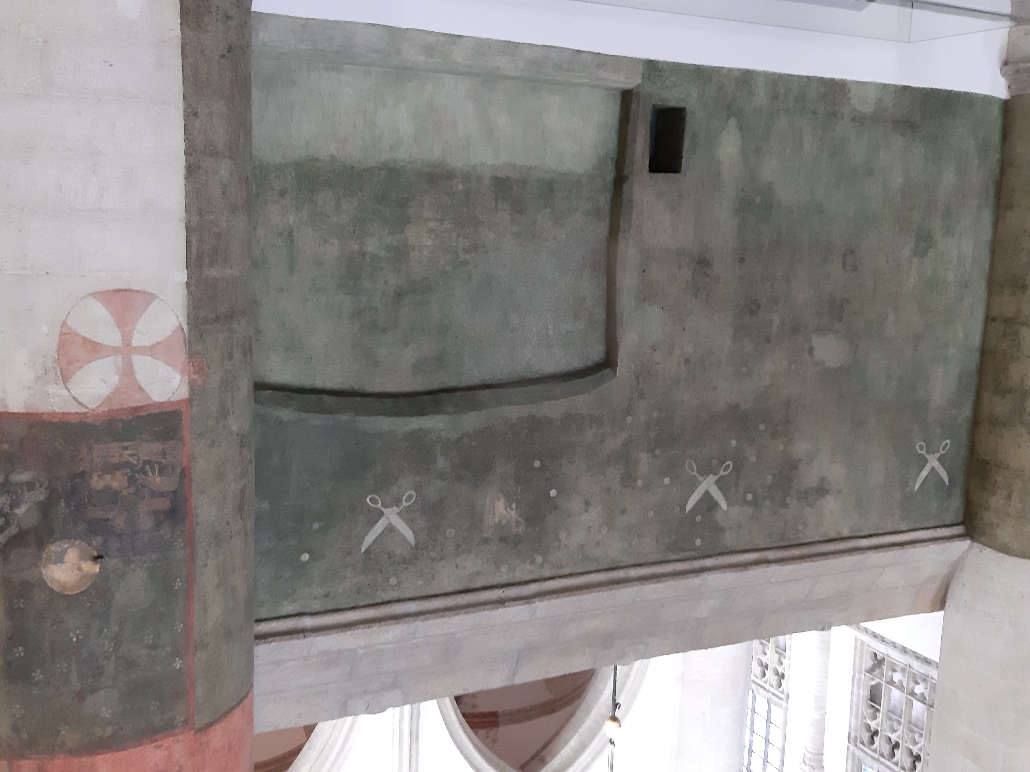 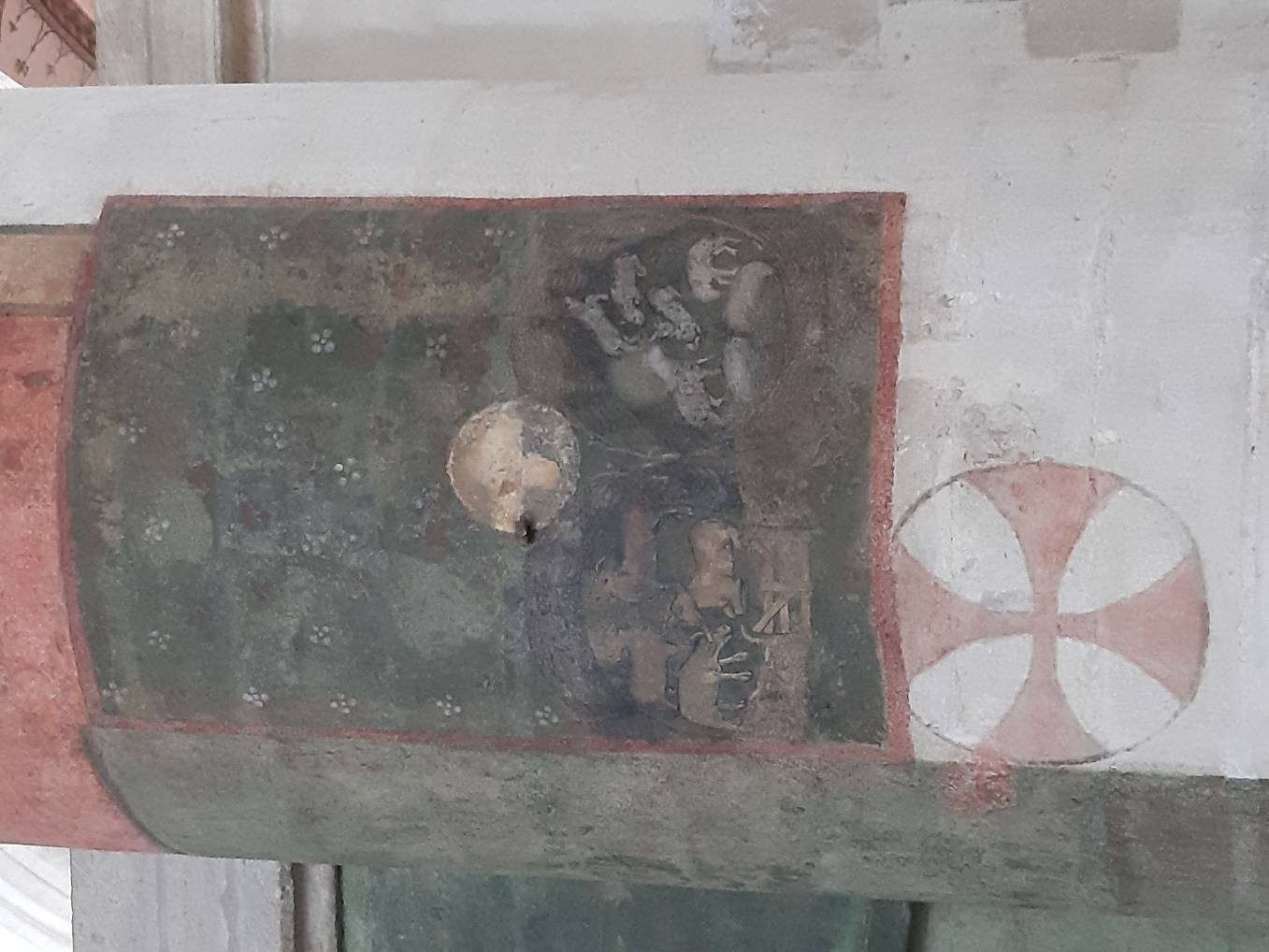 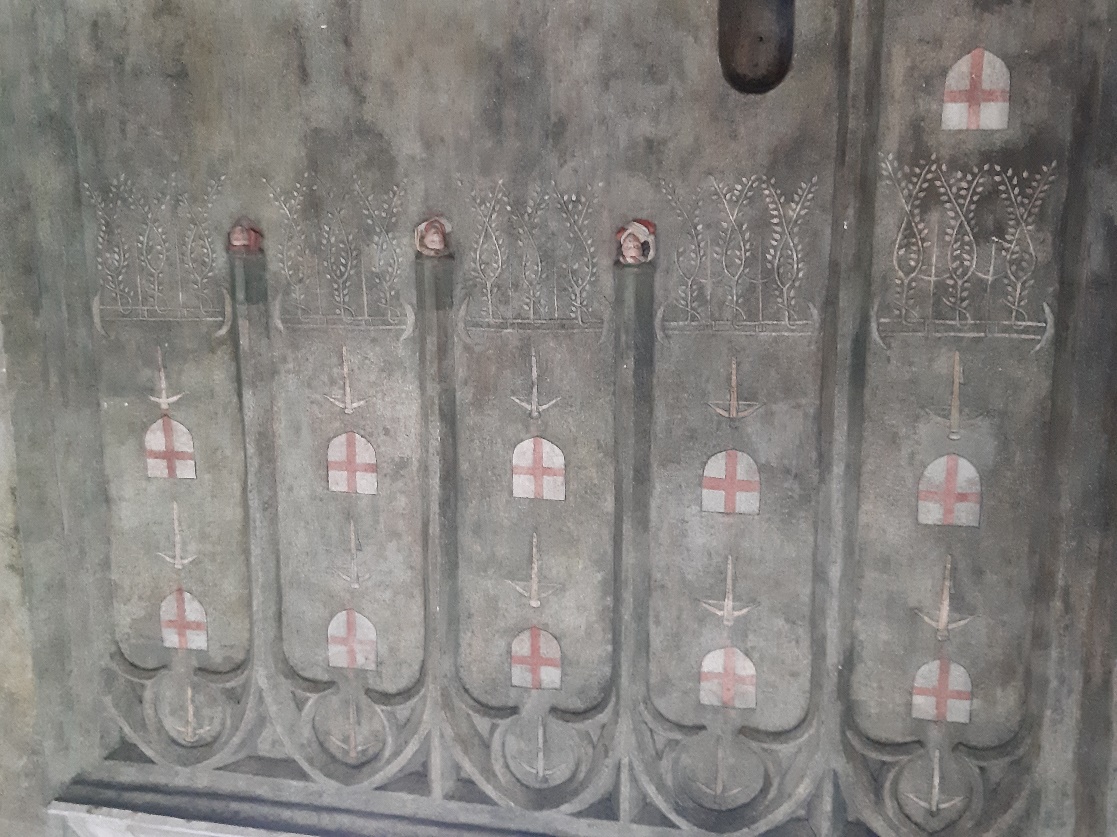 Historisch Breda
doopvont
junior
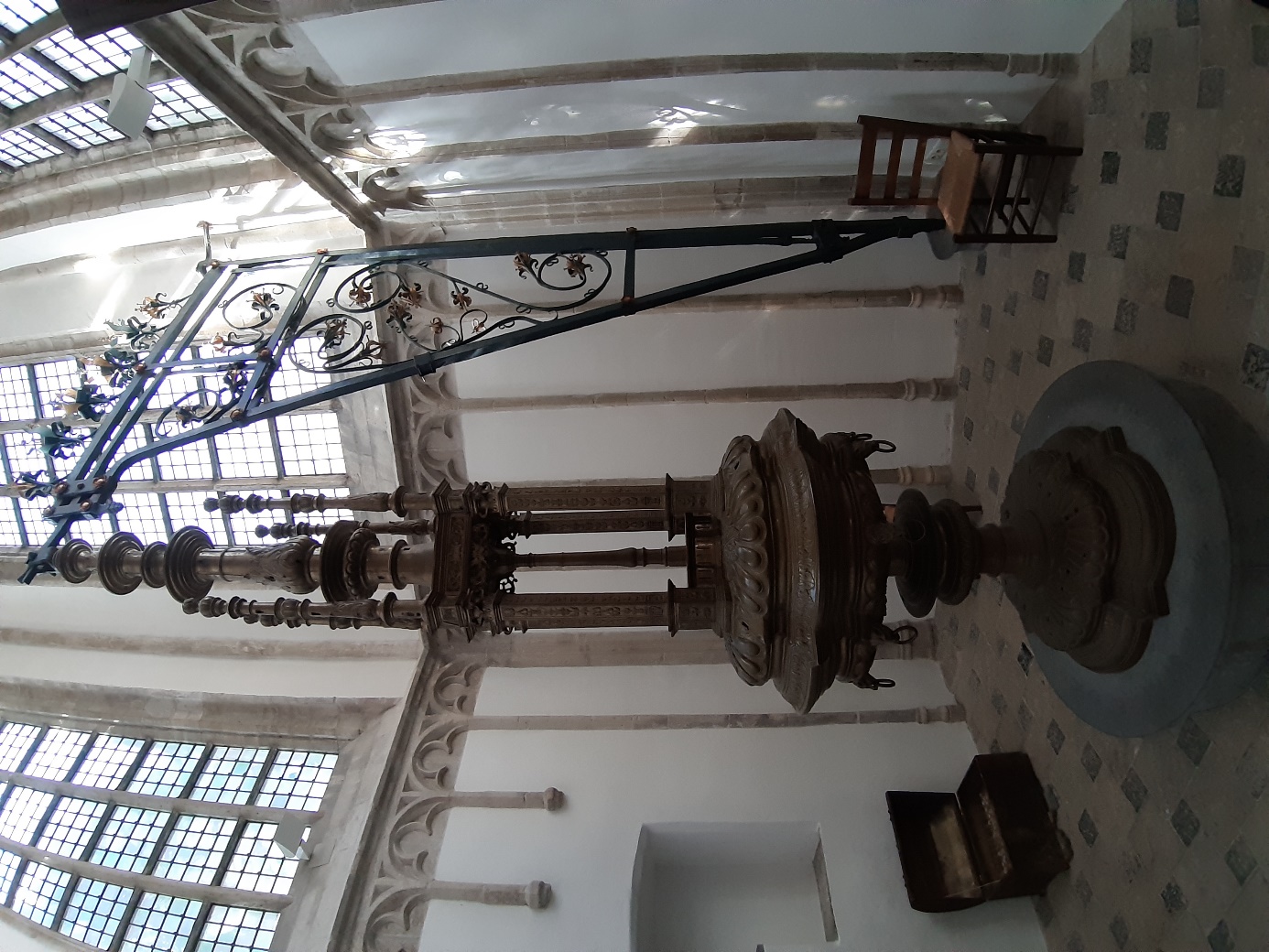 Historisch Breda
orgel
junior
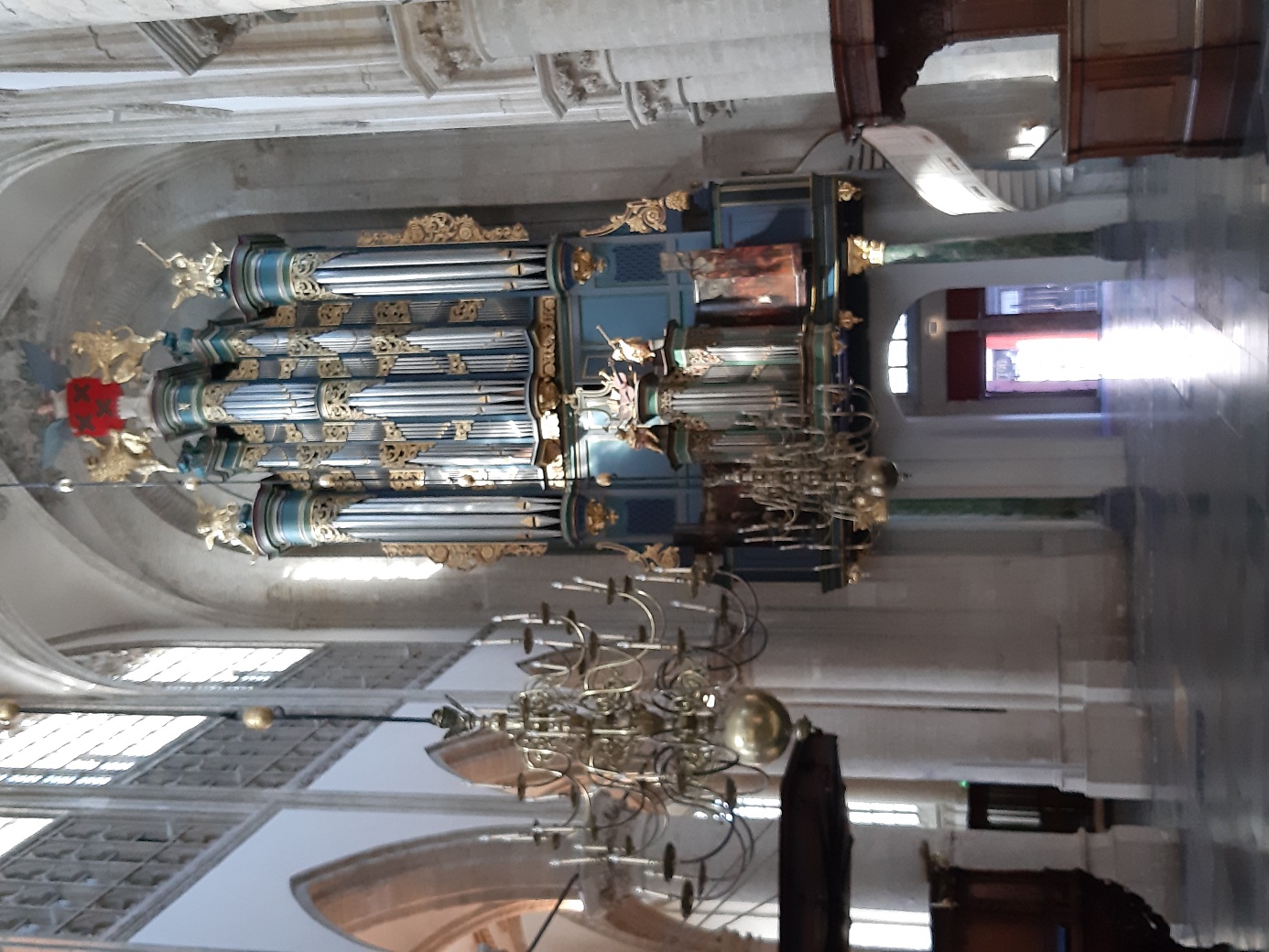 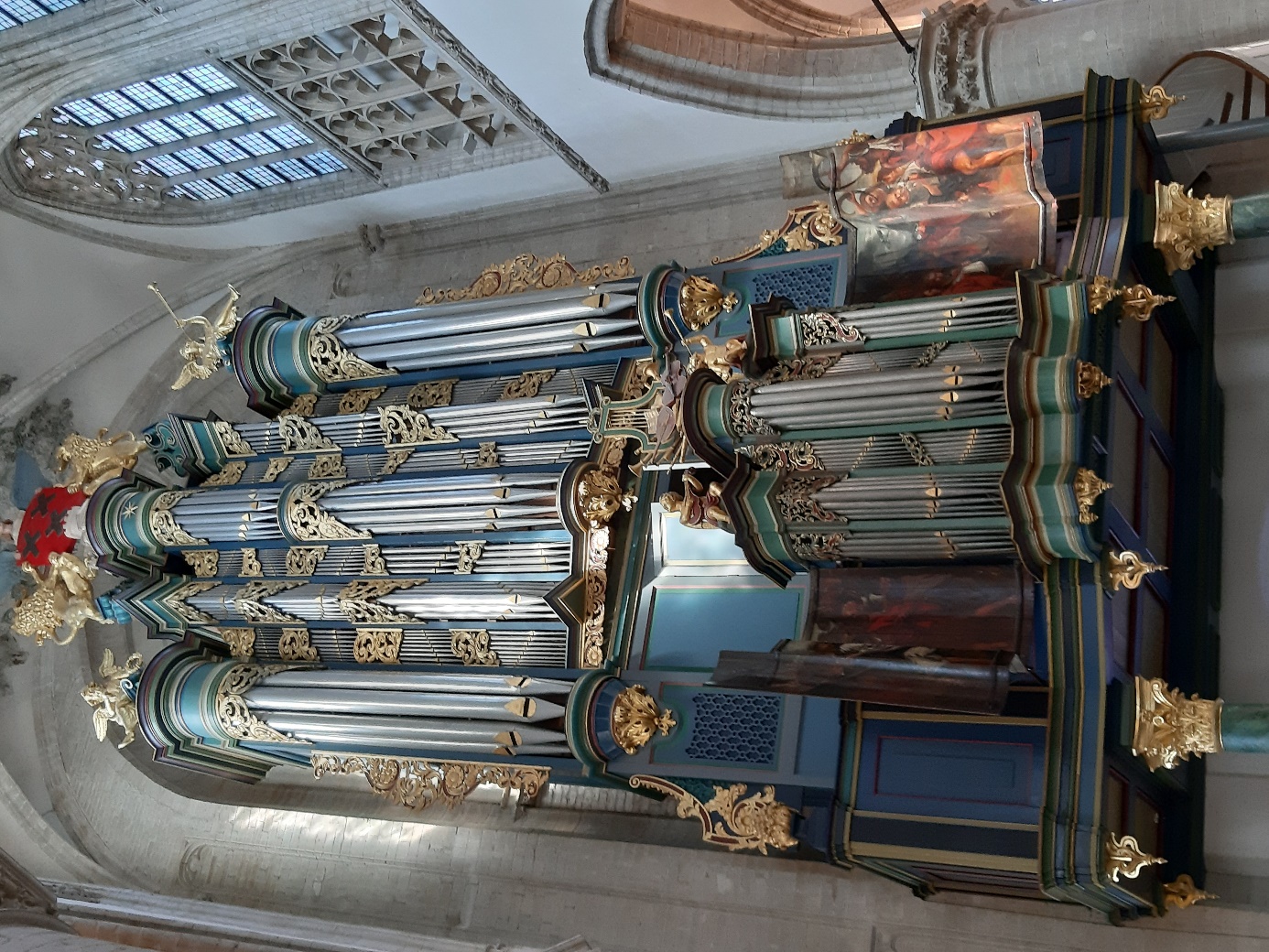 Historisch Breda
zitterkes
junior
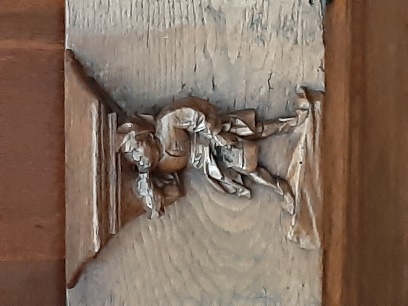 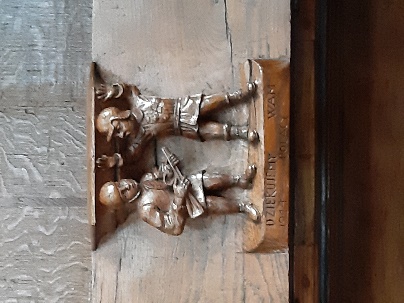 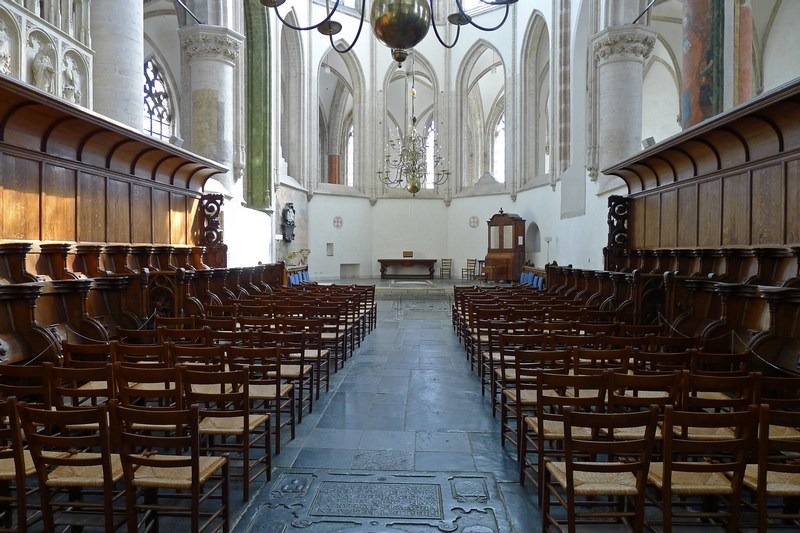 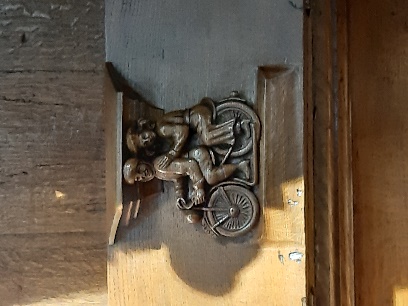 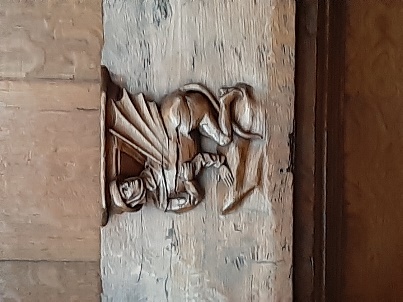 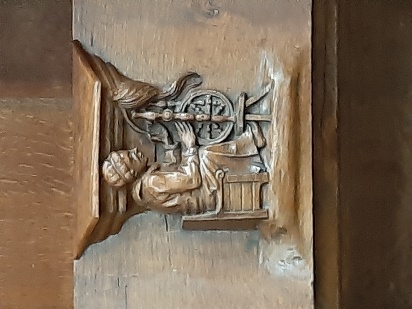 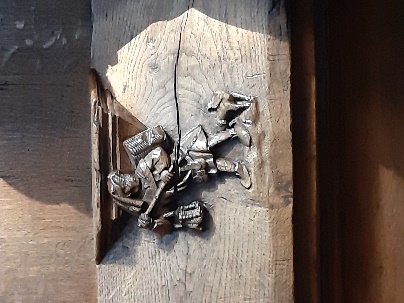 Historisch Breda
Christoffel
junior
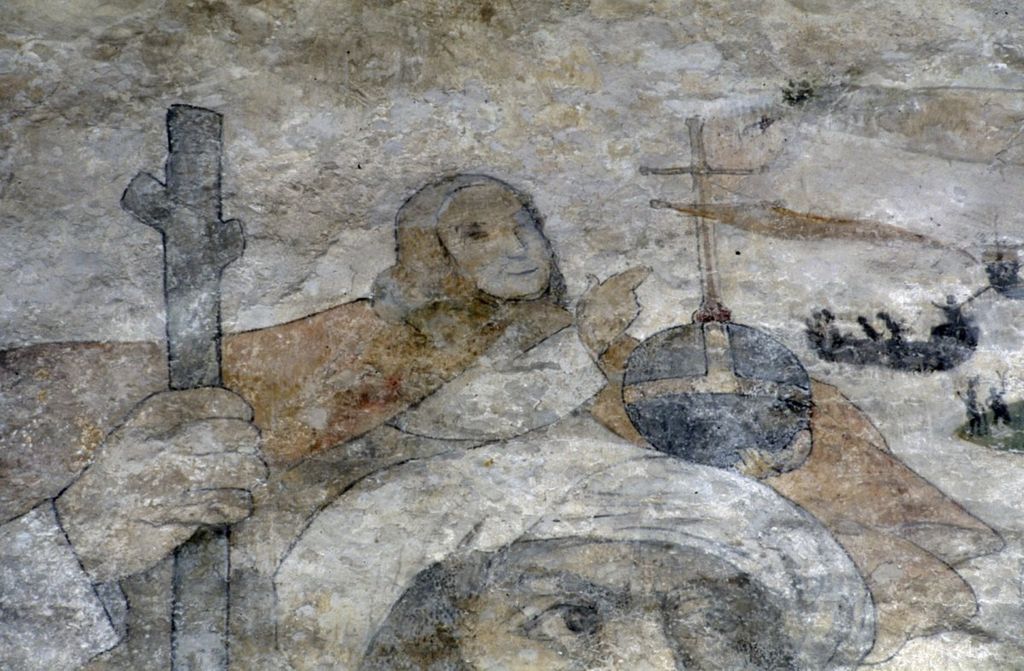 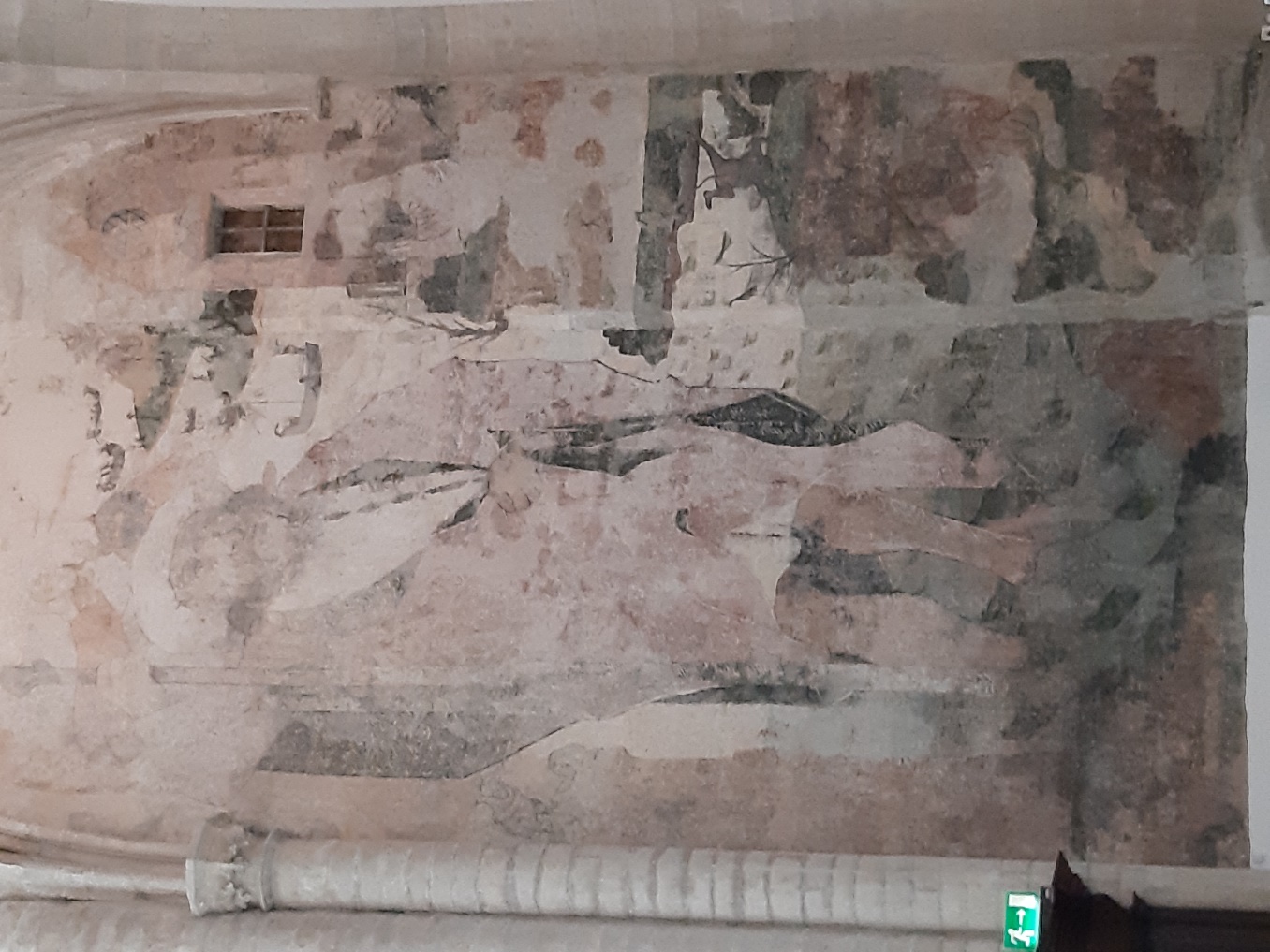 Historisch Breda
toren
junior
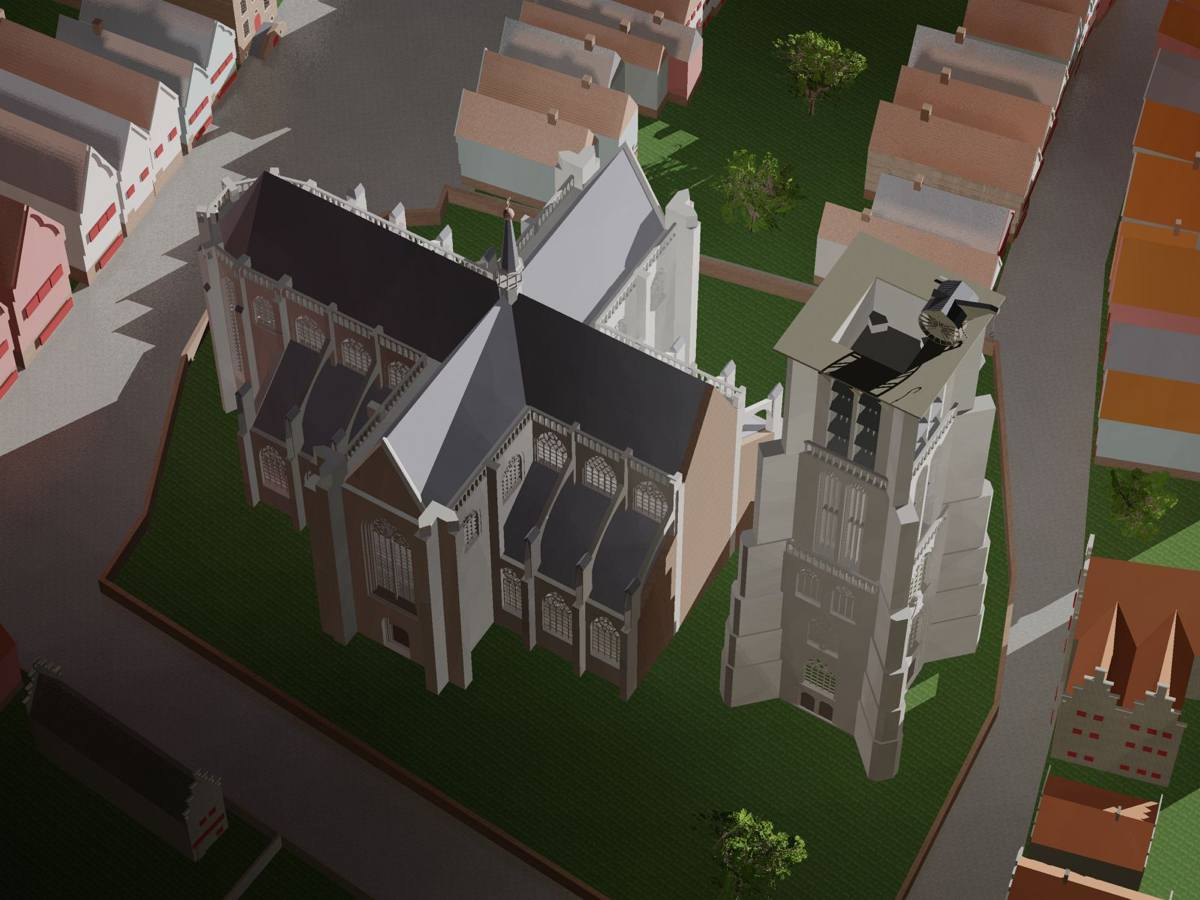 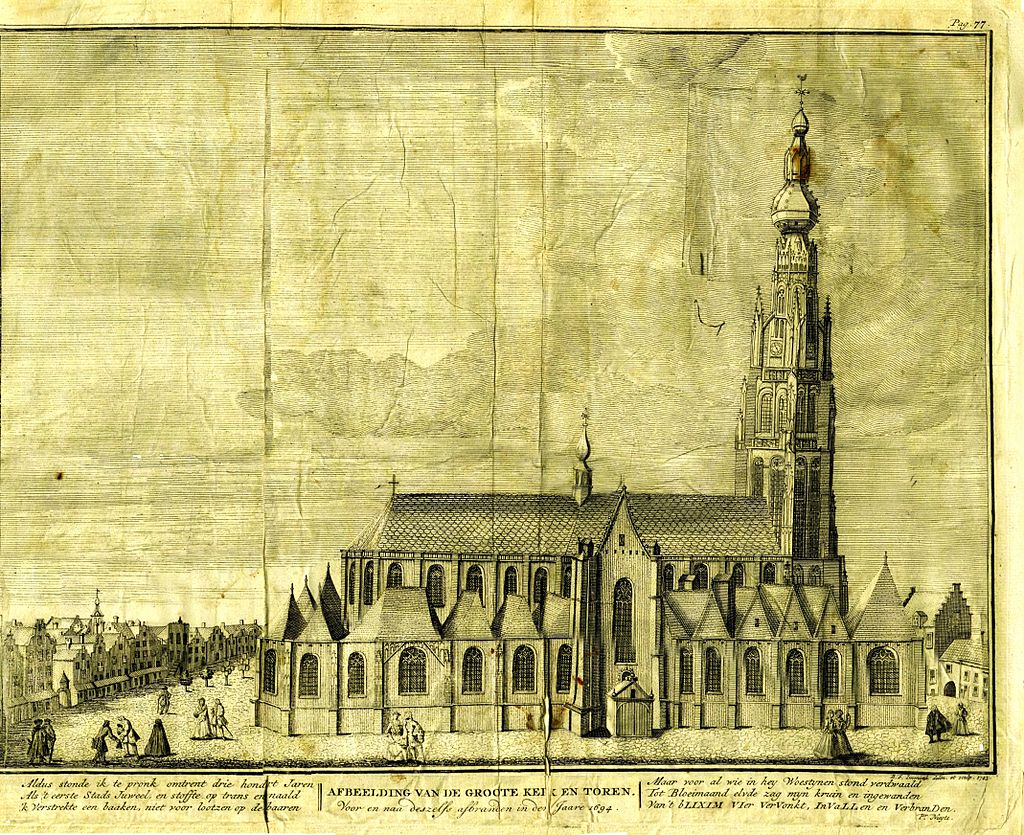 Historisch Breda
toren
junior
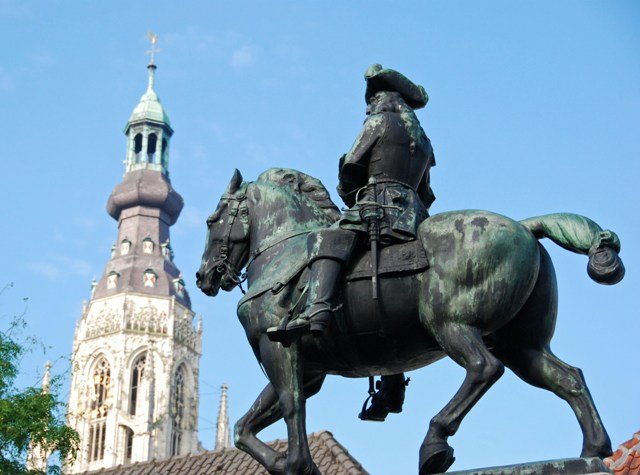 Historisch Breda
toren
junior
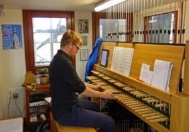 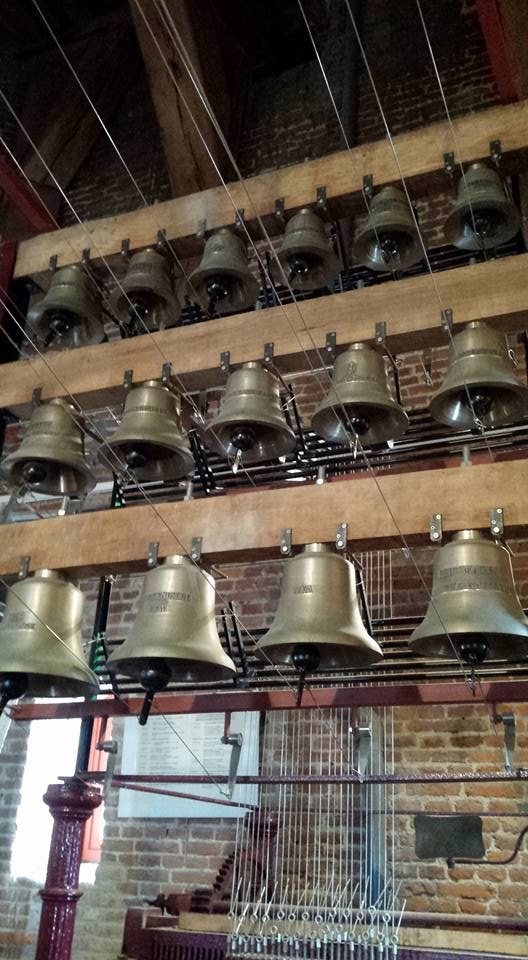 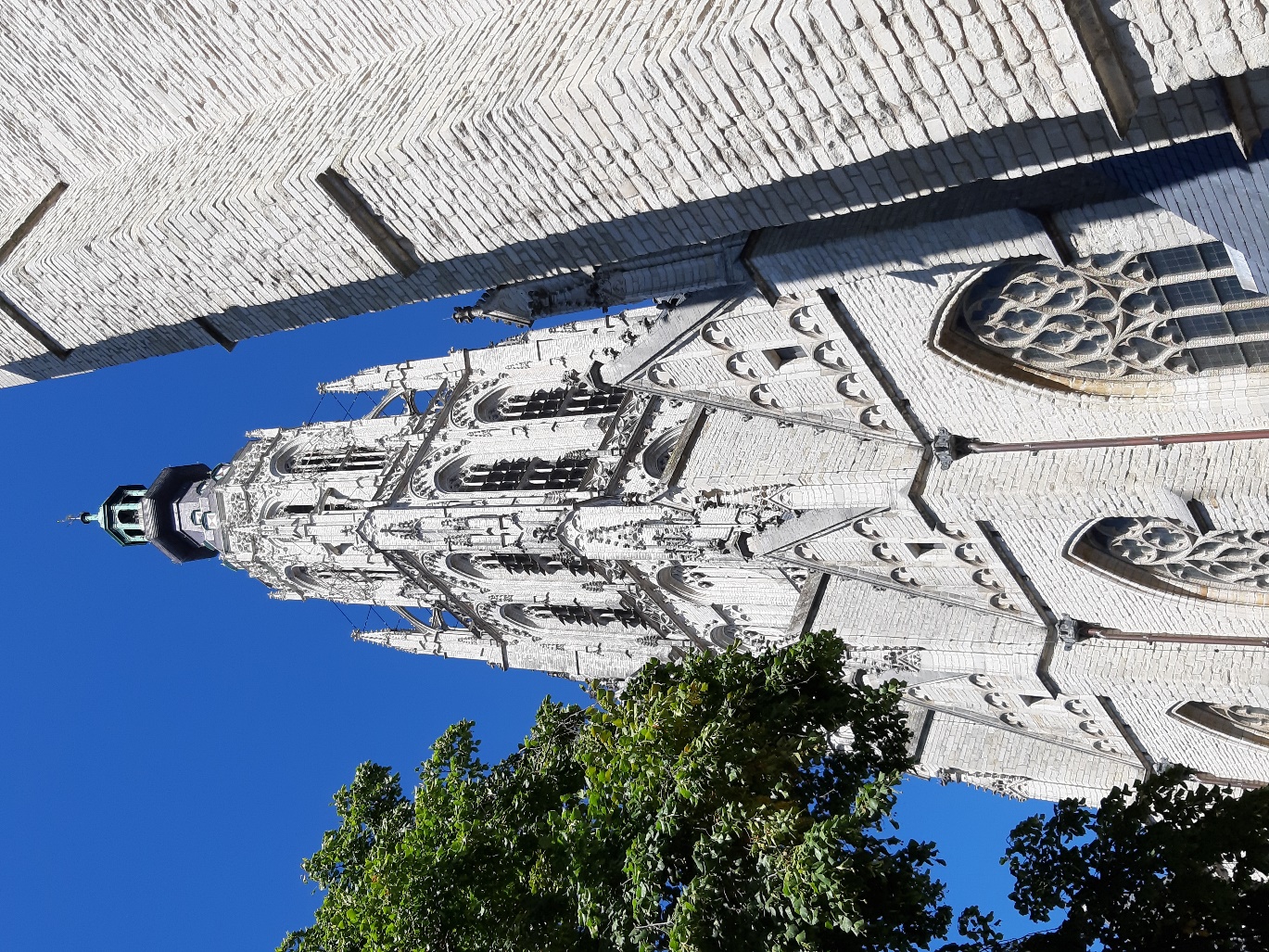 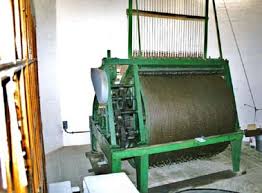 Historisch Breda
einde bredaos kwartierke 10
junior
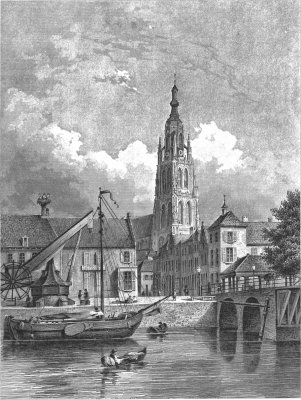 © 2021 Gerald Dalinghaus
Historisch Breda